RICH700 Assembly   21.07.16
Pre-assembly at Kinkele GmbH
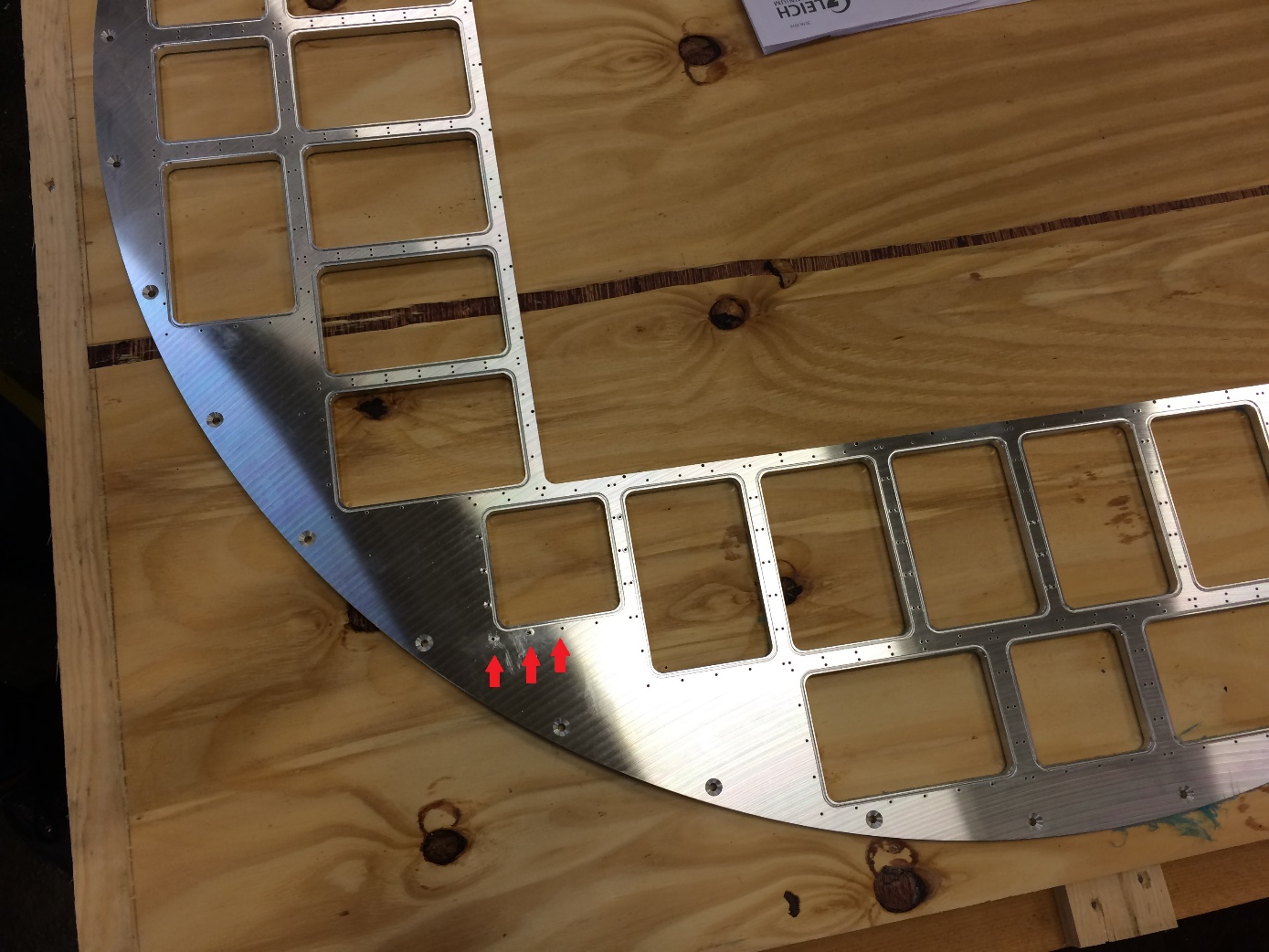 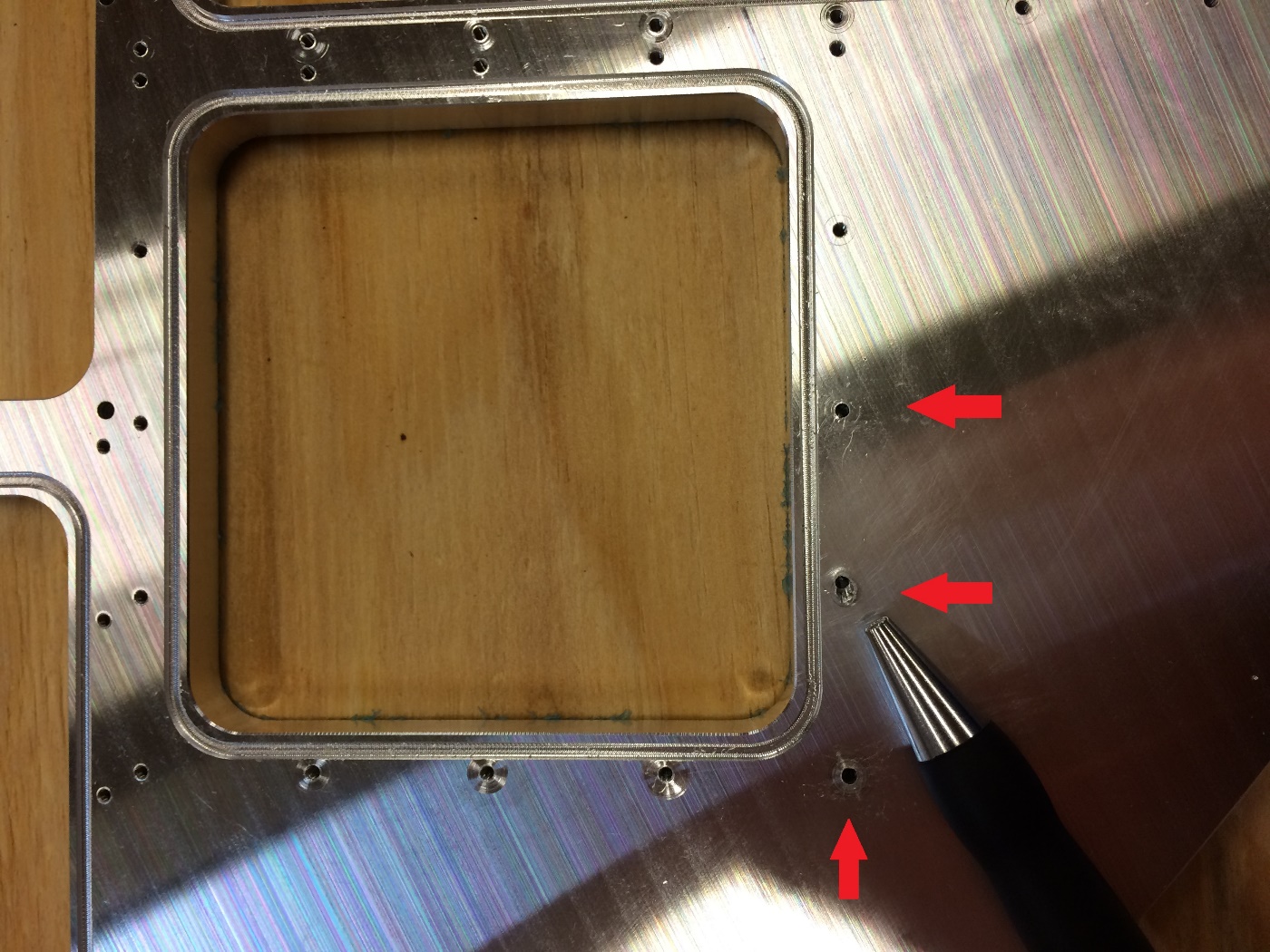 RICH700 Assembly   26.07.16
Pre-assembly at Kinkele GmbH
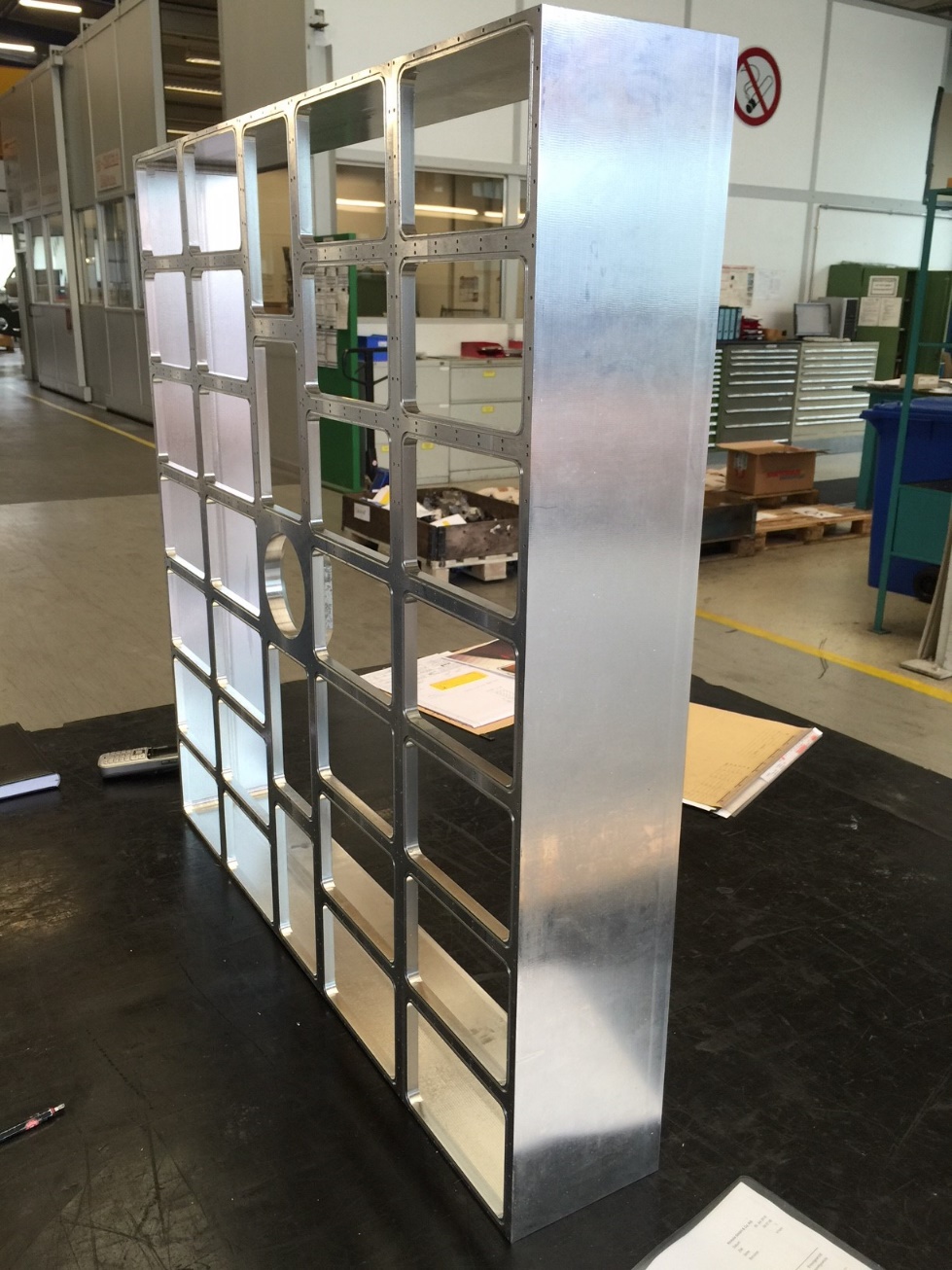 The box

                                    The plate
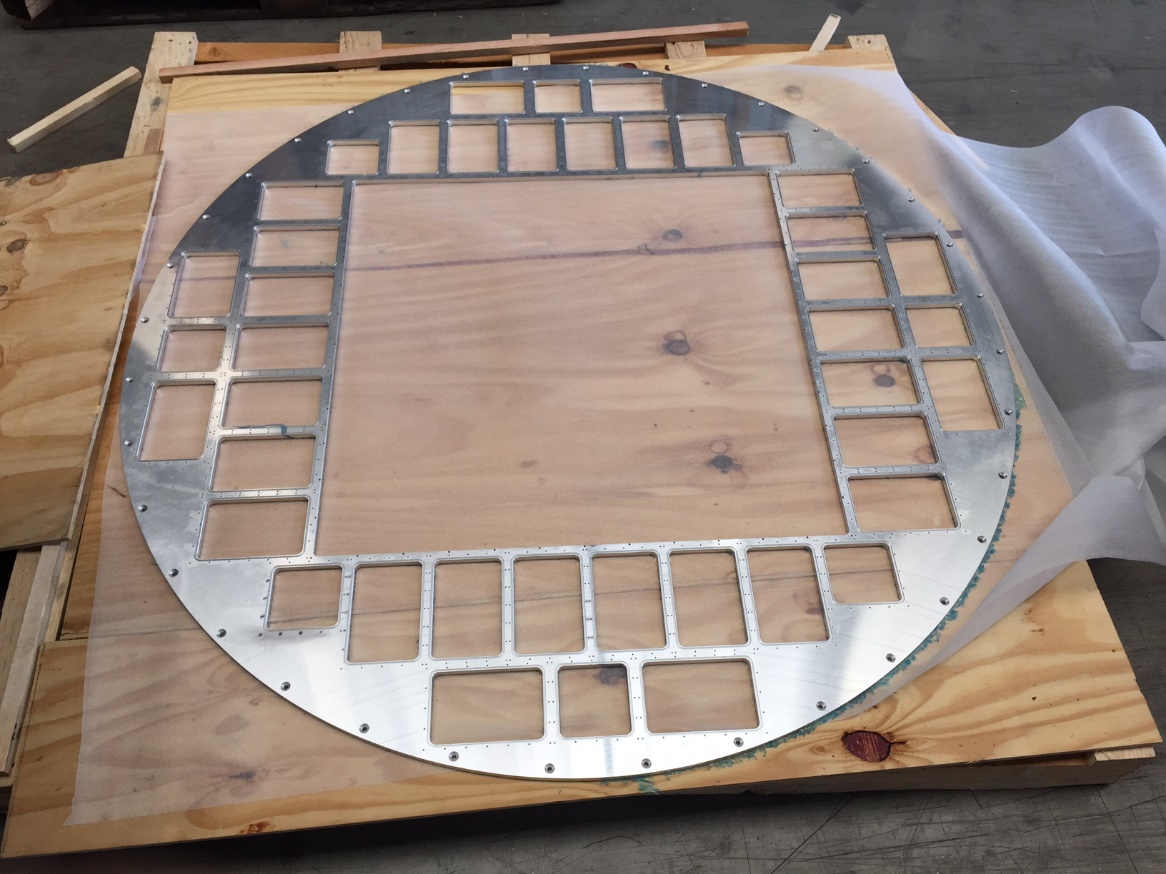 RICH700 Assembly   26.07.16
Pre-assembly at Kinkele GmbH
The flange
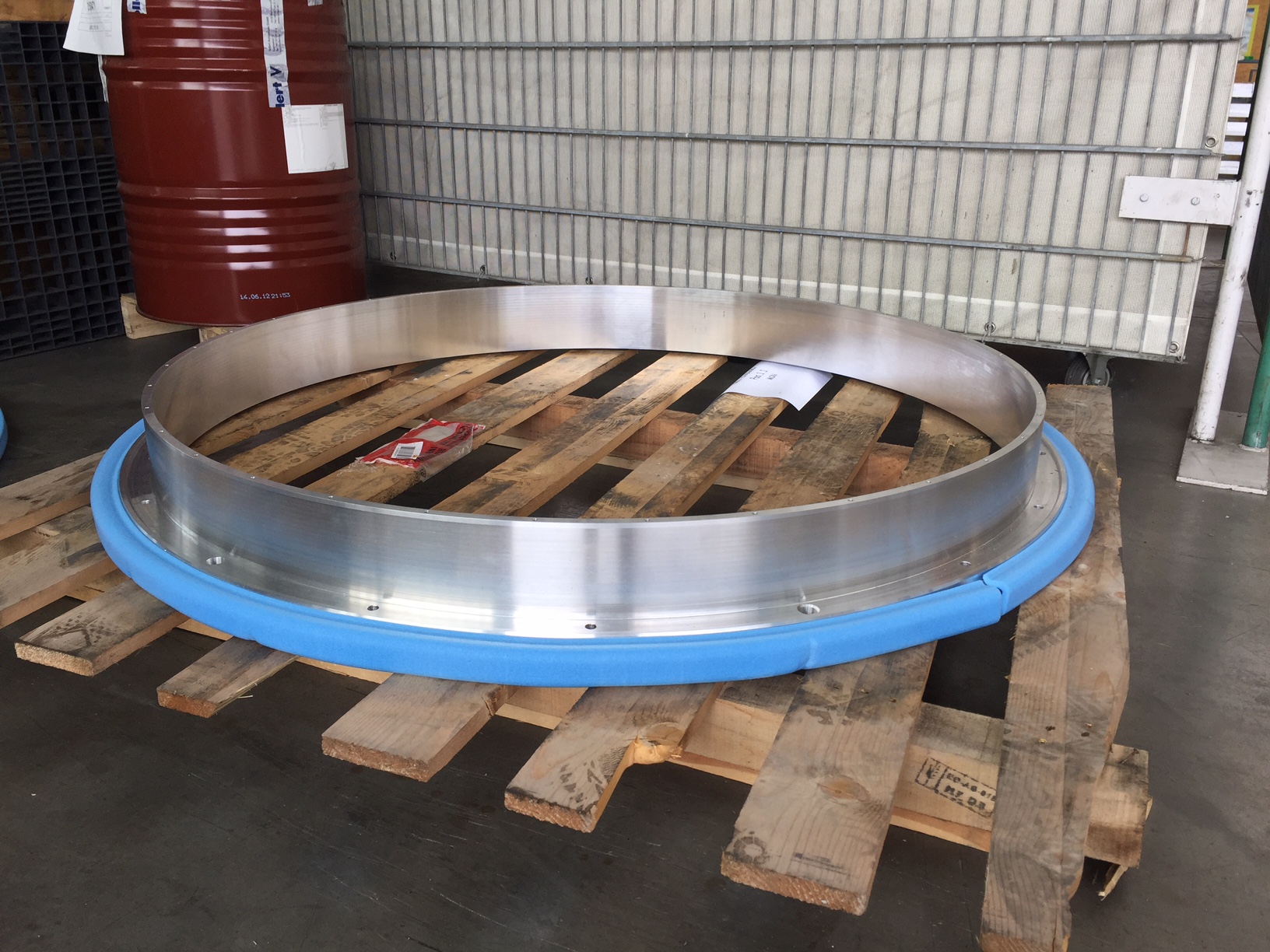 RICH700 Assembly   26.07.16
Pre-assembly at Kinkele GmbH
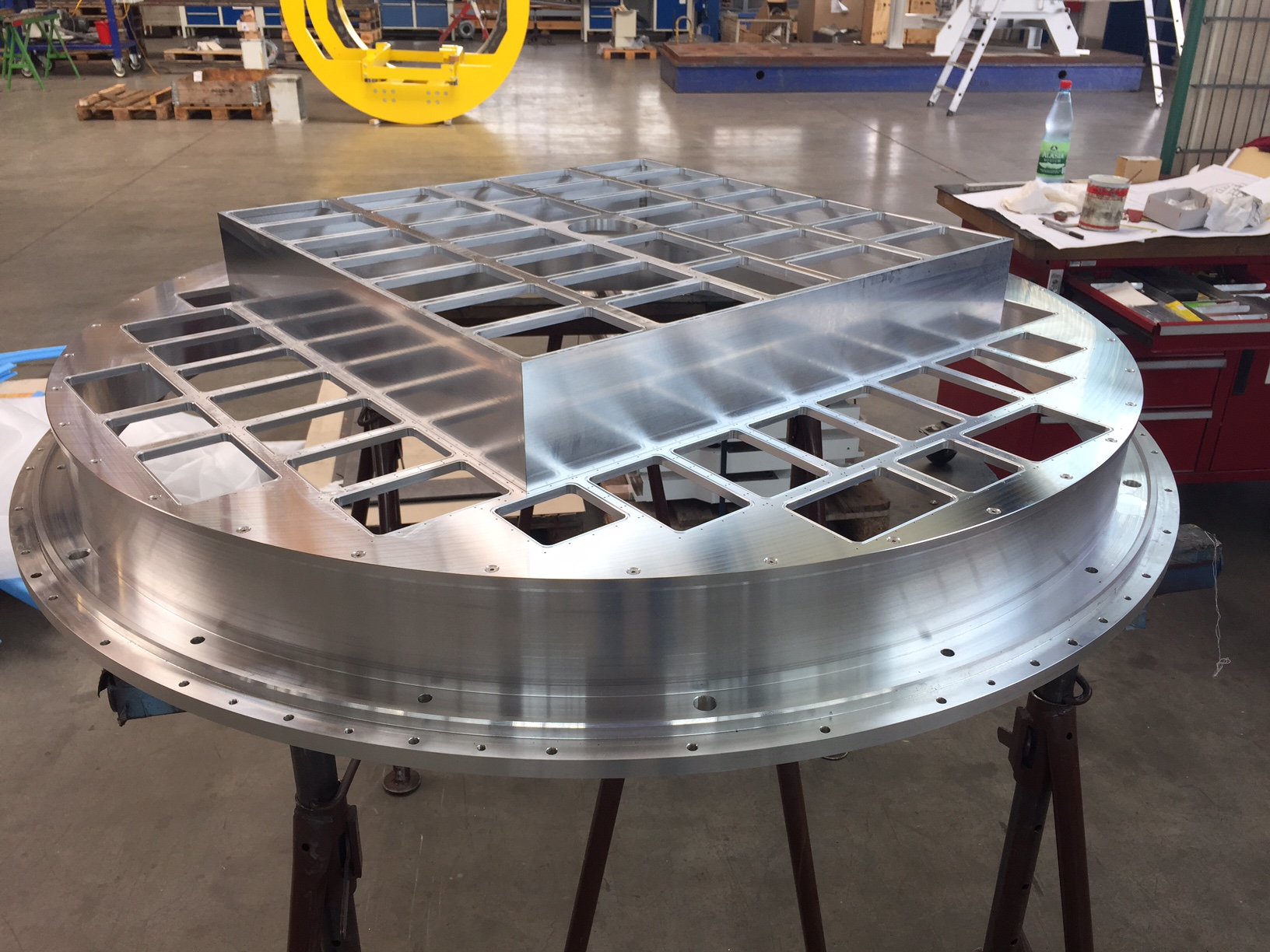